Spanish Speaking Countries
Where can I use this language?
Europe
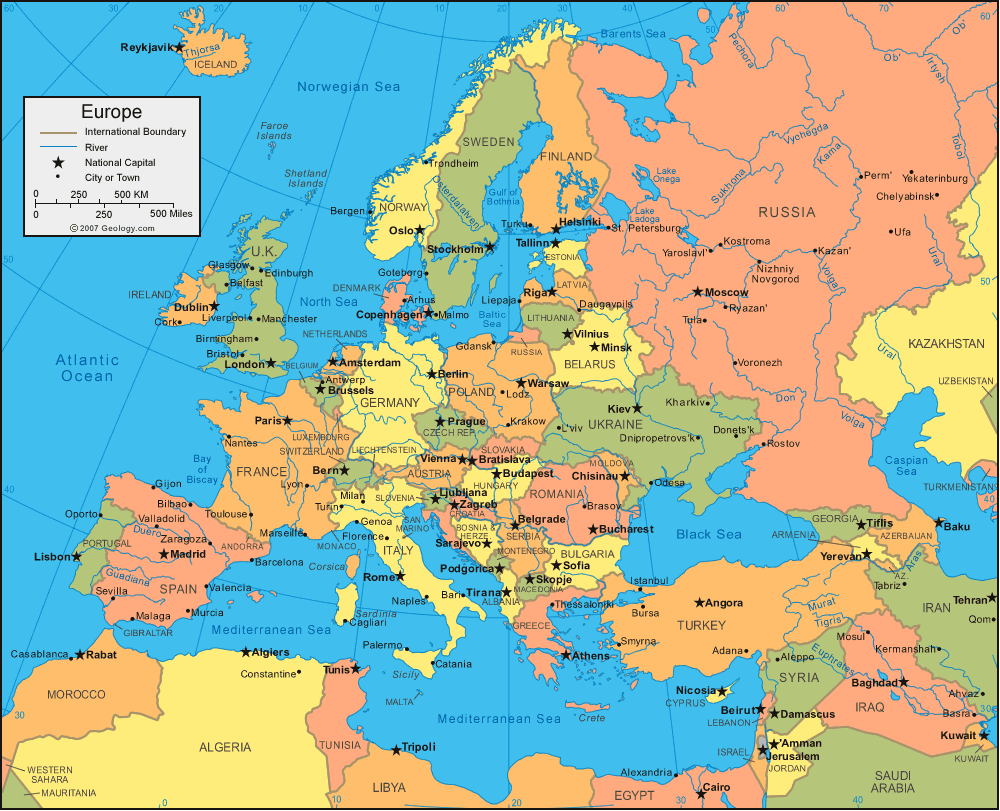 1. Spain
Spain
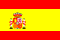 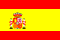 Capital: Madrid
Where Spanish language originated.

Thanks to Columbus, 
was THE world power 
of the 16th & 17th 
centuries.

Antonio Banderas
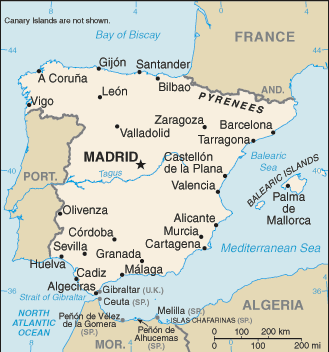 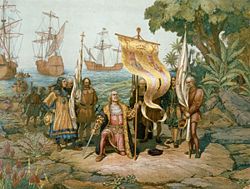 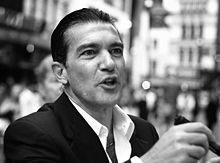 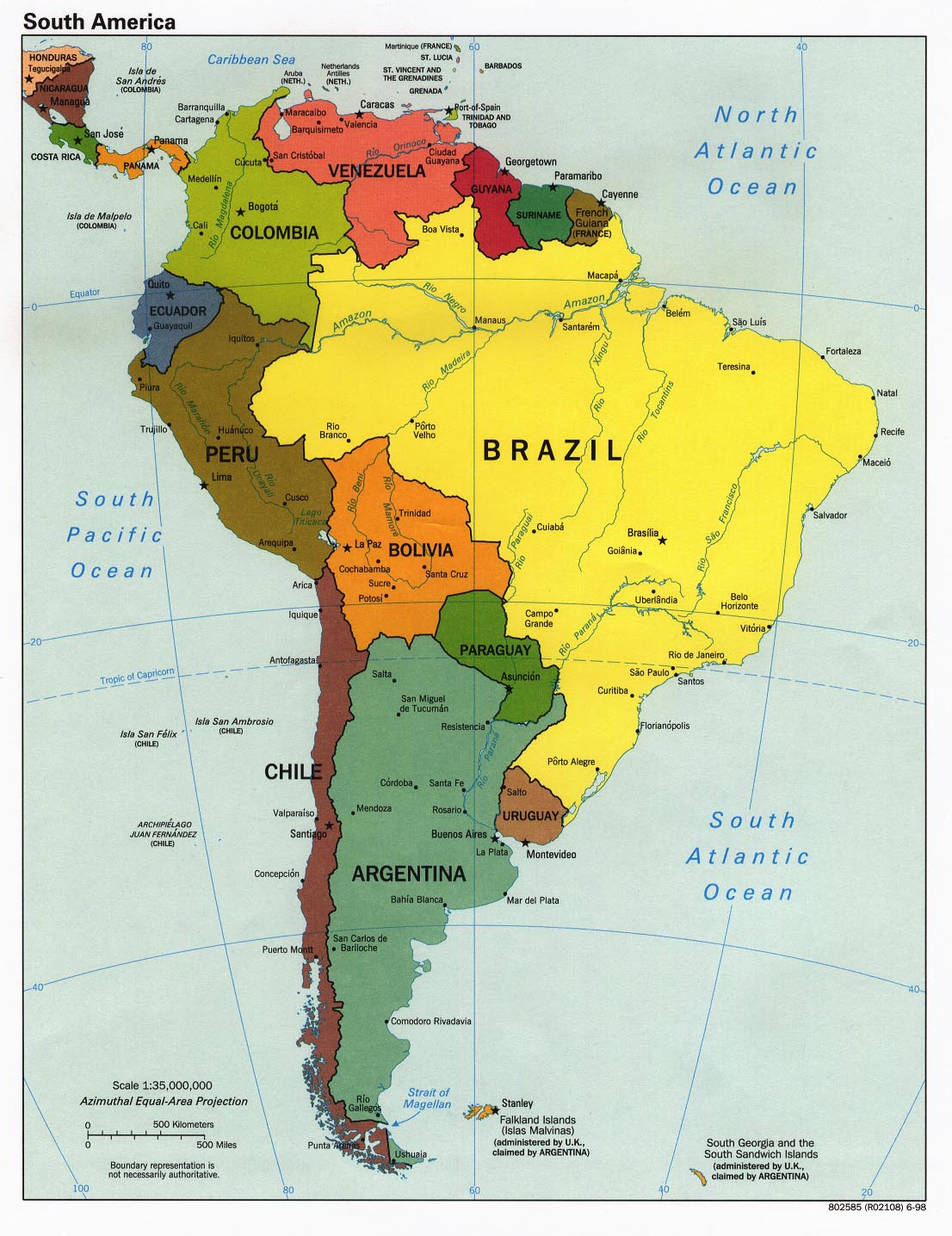 South America
9. Venezuela
2. Columbia
3. Ecuador
4. Peru
5. Bolivia
10. Uruguay
6. Chile
7. Paraguay
8. Argentina
Columbia
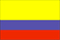 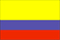 Capital: Bogota

Named after Christopher Columbus.

Home of Shakira 
& Juanes.
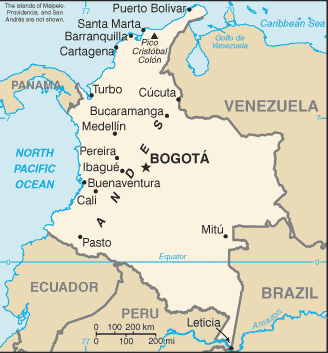 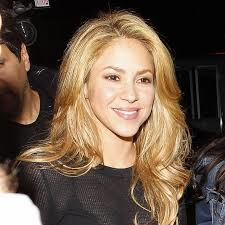 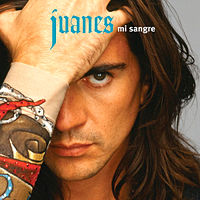 Ecuador
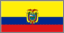 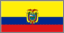 Capital: Quito

Name means Equator, which passes through the country

Country of the 
Galapagos Islands.
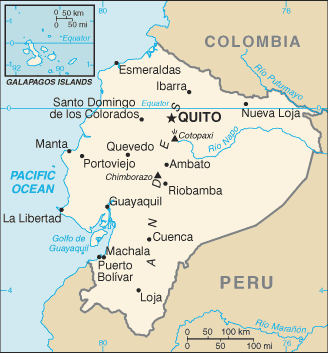 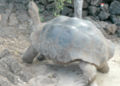 Peru
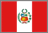 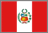 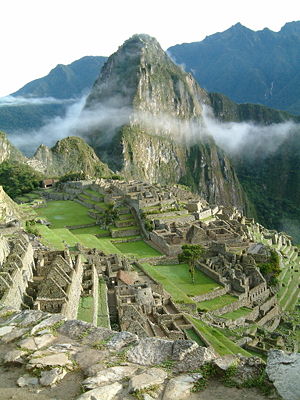 Capital: Lima

Capital of the Inca Empire. 
Home of the ruins at 
Machu Picchu.

Setting for newest 
Indiana Jones movie.
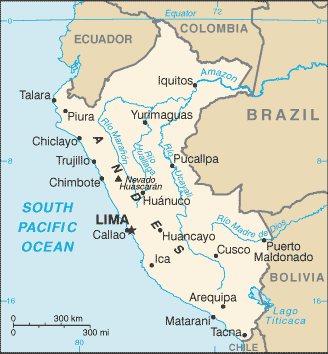 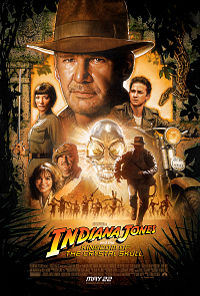 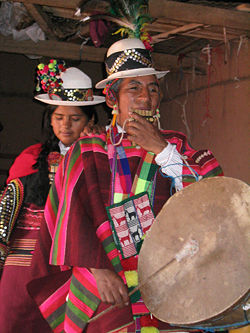 Bolivia
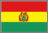 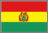 Capital: La Paz*

Named after S. American hero Simon Bolivar.

Home of Lake Titicaca
and Lake Poopo.

* Sucre is constitutional and judicial capital.
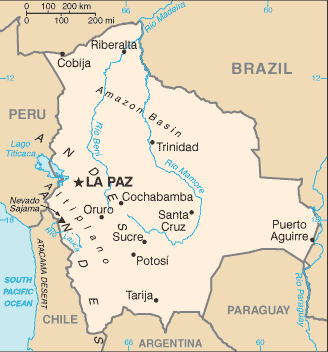 Chile
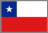 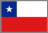 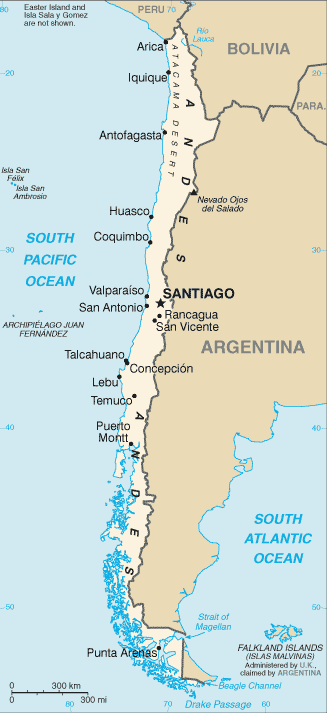 Capital: Santiago

Easter Island off coast. 

Country of 
Nobel Prize 
poet Pablo 
Neruda.
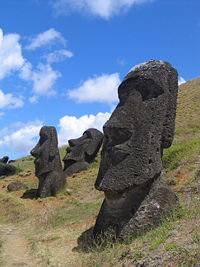 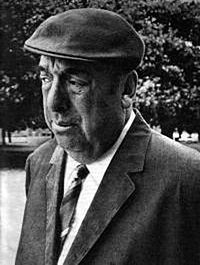 Paraguay
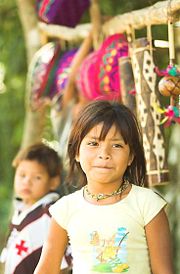 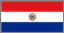 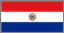 Capital: Asuncion

Rich Guarani Indian culture.

94% of the population 
speaks Guarani. Only 
75% speak Spanish.
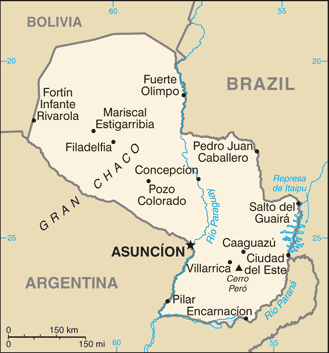 Argentina
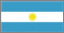 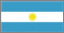 Capital: Buenos Aires

Origin of the Tango.

Famous Argentines:
Evita & Che Guevara
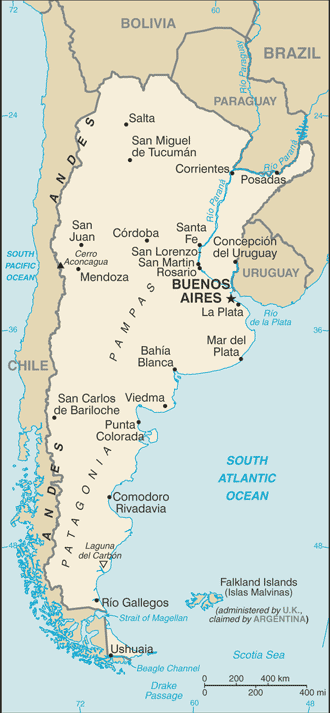 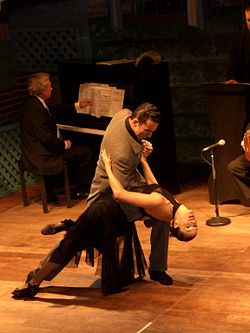 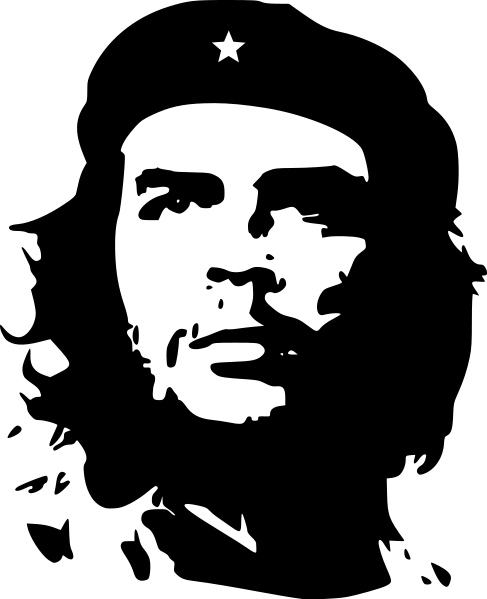 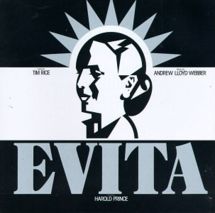 Venezuela
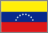 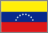 Capital: Caracas
Home of great S. 
American liberator 
Simon Bolivar.

Many famous baseball
players: Ozzie Guillen,
Andres Galaraga, and 
H.O.F. Luis Aparicio
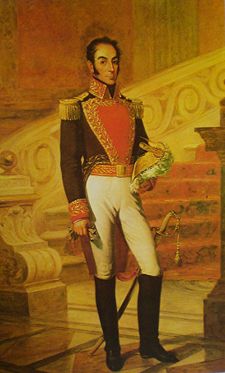 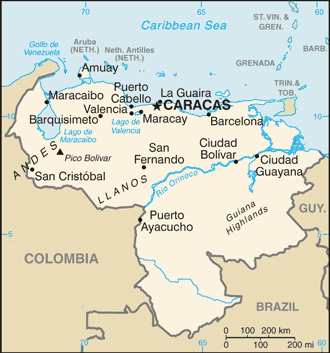 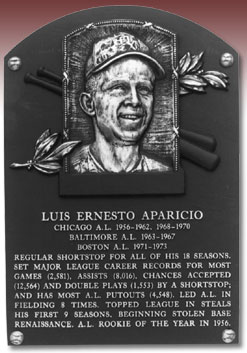 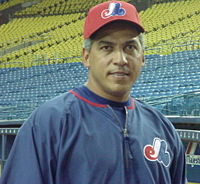 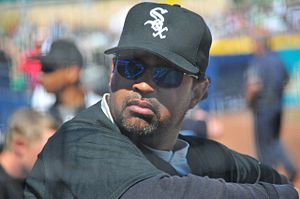 Uruguay
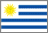 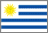 Capital: Montevideo
Very modern and 
developed country.

Esteban Batista: First
Uruguayan NBA player.
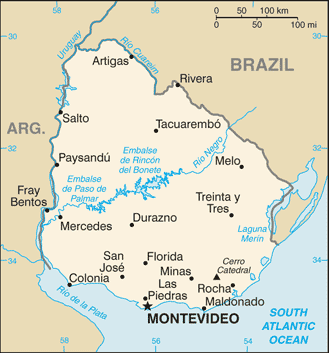 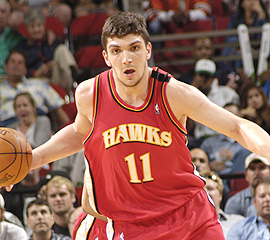 Central America
The Caribbean
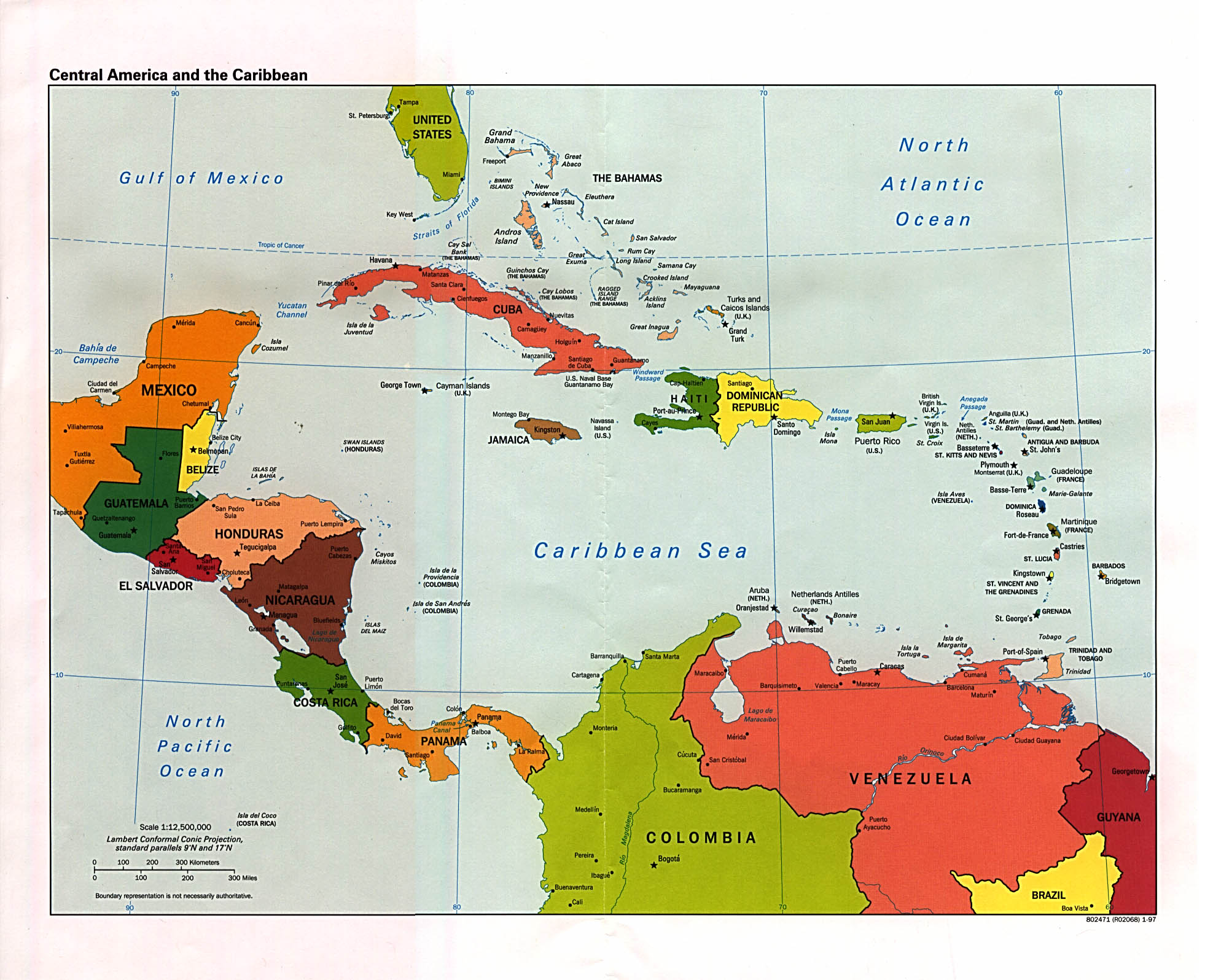 18. Cuba
19. Dominican Republic
11. Guatemala
12. Belize
20. Puerto Rico
13. El Salvador
14. Honduras
15. Nicaragua
16. Costa Rica
17. Panama
Guatemala
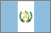 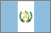 Capital: Guatemala City

Tikal: ancient 
Mayan ruins.


Rigoberta Menchu:
Nobel Peace Prize 1992
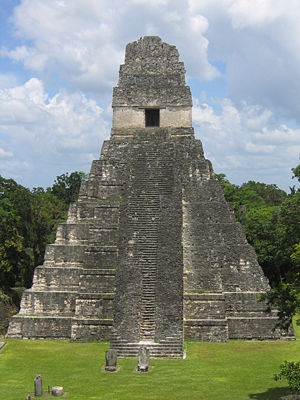 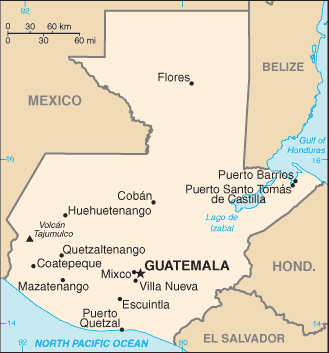 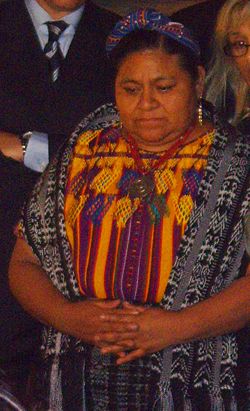 Belize
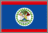 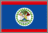 Capital: Belmopan

English is the “official” language. More people speak Spanish.

Former British Colony
now a British 
Commonwealth
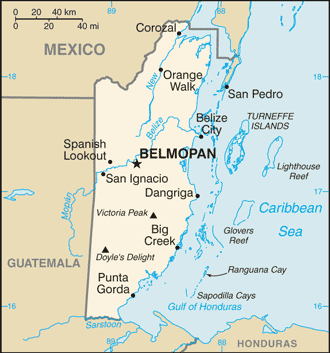 El Salvador
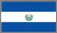 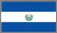 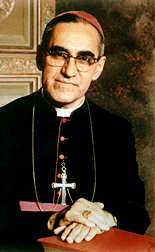 Capital: San Salvador

Martyred civil-rights 
activist Archbishop Oscar Romero.

Name means 
“The Savior”
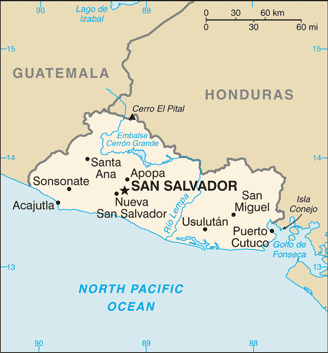 Honduras
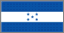 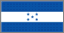 Capital: Tegucigalpa
Famous Honduran Americans:
- Carlos Mencia (born in Honduras).
- David Archuleta (Honduran mom). 
- America Ferrera (Honduran parents).
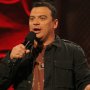 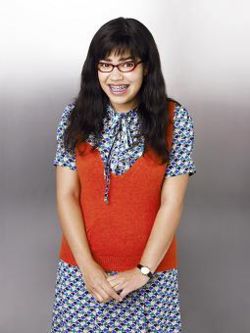 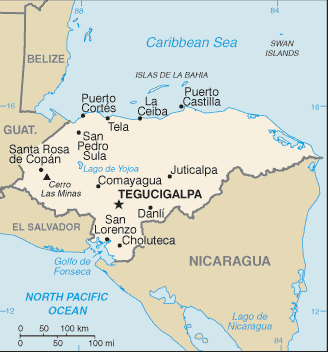 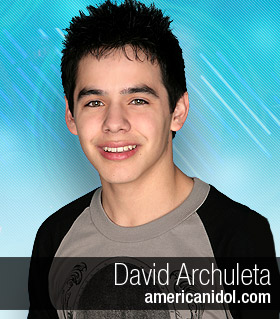 Nicaragua
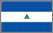 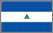 Capital: Managua

Famous author/poet Reuben Dario

Iran/Contra scandal 
in U.S. linked to 
funding Nicaragua’s 
Sandanistas mid 1980’s
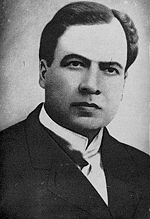 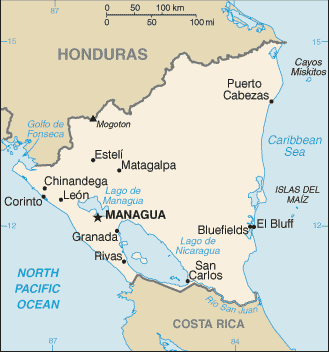 Costa Rica
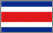 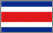 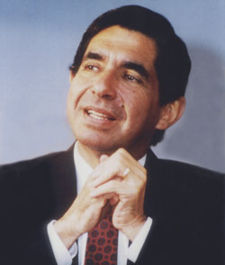 Capital: San Jose

President Oscar Arias Sanchez 
won Nobel Peace Prize in 1987

Beautiful rainforests and
Eco-tourism.
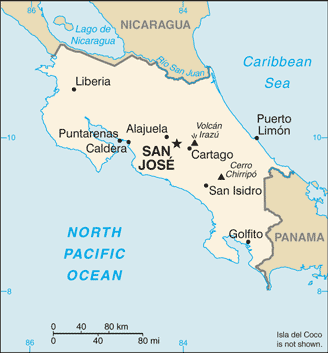 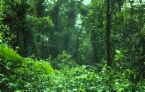 Panama
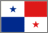 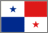 Capital: Panama City
Panama Canal links Atlantic and Pacific

U.S. invaded in 1989 to capture Manuel Noriega

Baseball H.O.F. Rod Carew
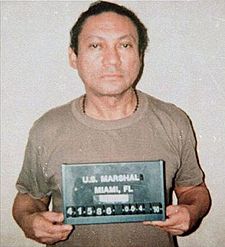 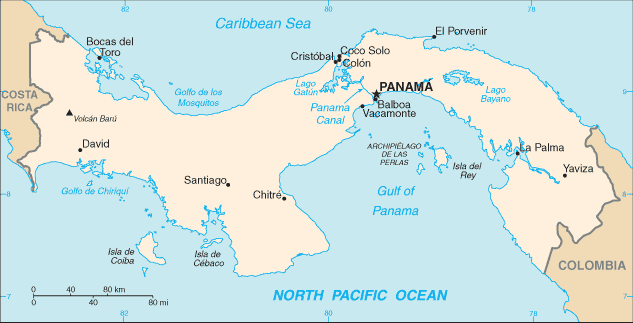 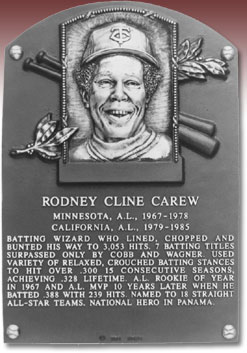 Cuba
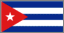 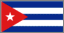 Capital: Havana

World famous for their cigars.

Communist dictator Fidel Castro has been in power since 1959. Currently his brother Raul is the “official” head of state.
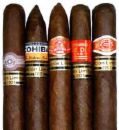 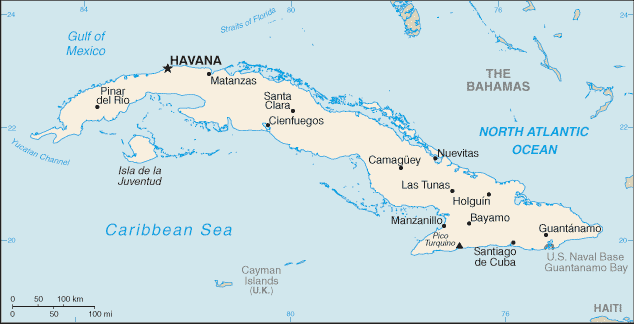 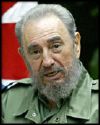 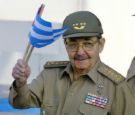 Fidel
Raul
Dominican Republic
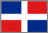 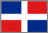 Capital: Santo Domingo

Baseball is most popular sport. Many MLB stars came from the Dominican Republic including: David (Big Papi) Ortiz, Sammy Sosa and Albert Pujols.




Island shares a border with 
French speaking Haiti.
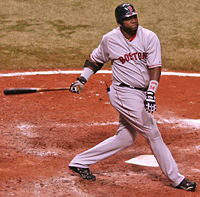 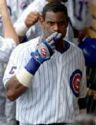 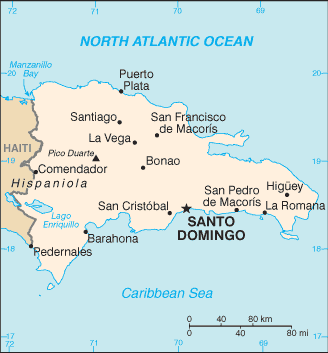 Puerto Rico
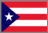 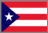 Capital: San Juan

Commonwealth of the United States. Puerto Ricans are granted U.S. citizenship.

One of the last Spanish colonies in the Americas. (1898)

Home of Ricky Martin (Livin’ La Vida Loca)
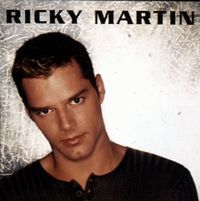 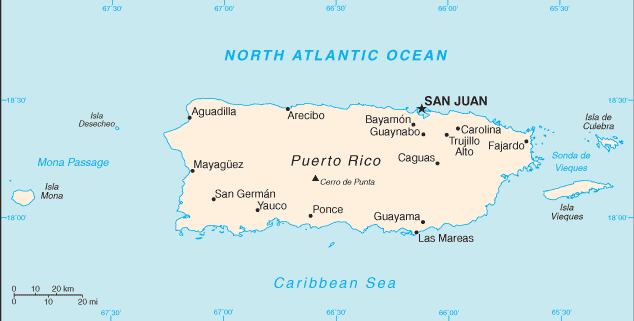 North America
22. The United States ??
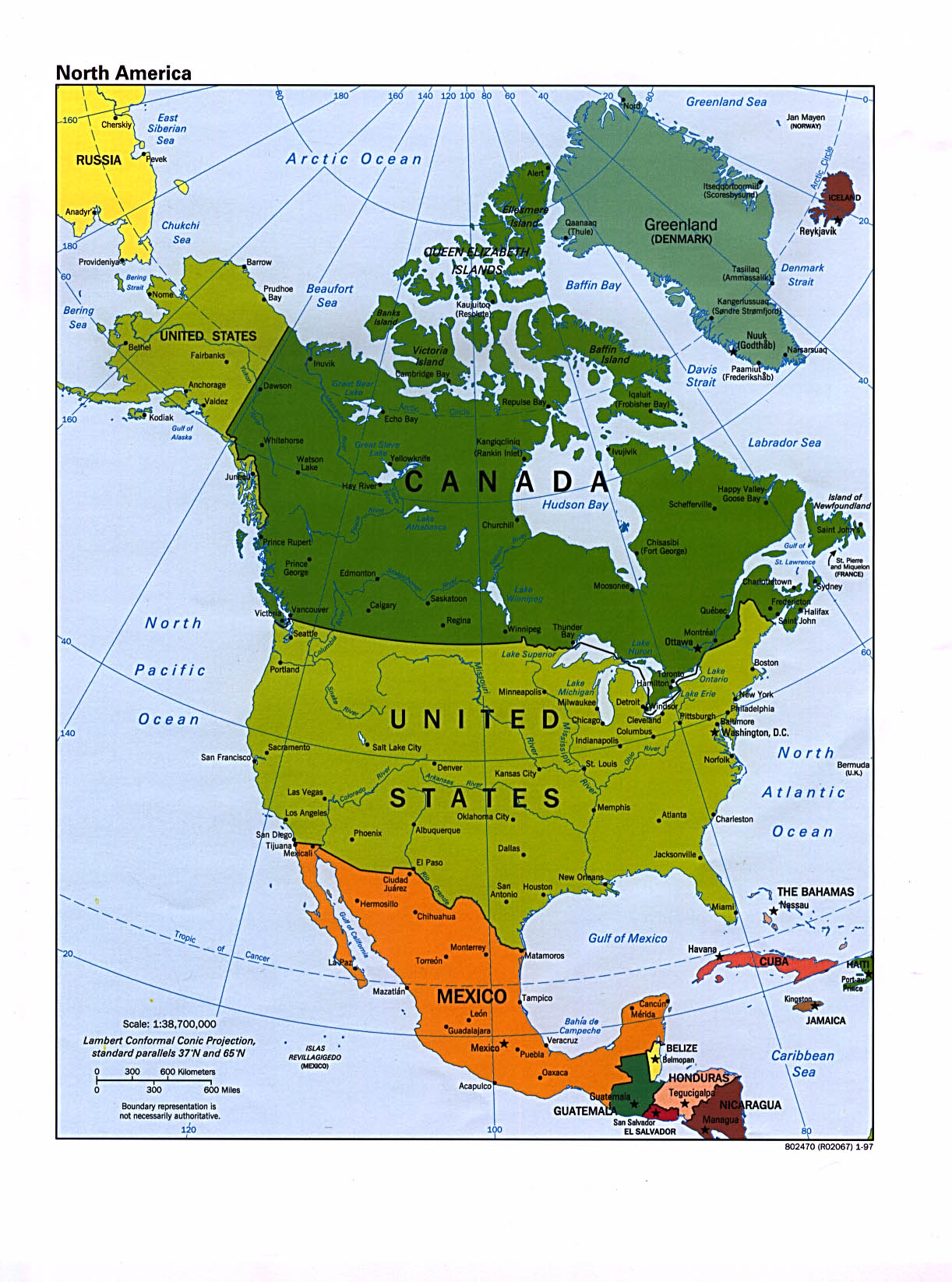 According to the 2000 census, there are 28,100,000 (that’s 28 million!!!) Spanish speakers in the United States. 
Recent data shows the U.S. as the 5th largest Spanish speaking country in the world.
You Are Here
21. Mexico
Mexico
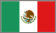 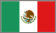 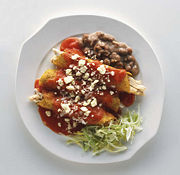 Capital: Mexico City

Mexican cuisine mixture of European and indigenous ingredients. Authentic Mexican food differs a bit from Taco Bell.

Capital of the Aztec Empire.

Traditional music:
Mariachi
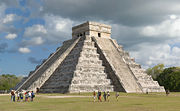 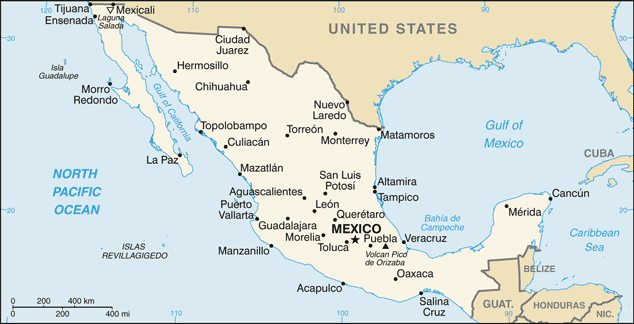 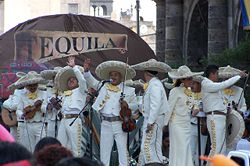 United States
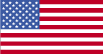 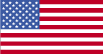 Capital: Washington D.C.

Effects of Spanish on U.S.:

Spanish speakers: Largest growing people group in US.

Almost 100,000 
speakers in Iowa
according to 2006 
US Census Bureau 
data.
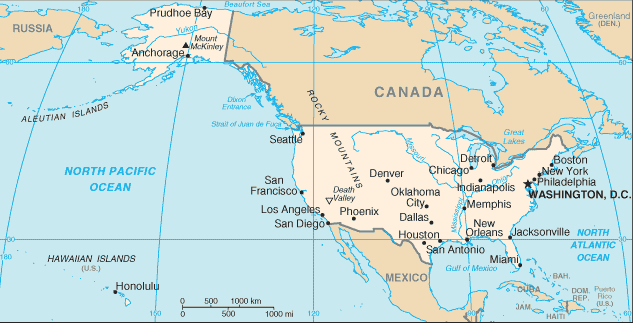 So Why Are You Learning Spanish?